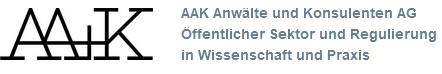 Rechtliche Grundlagen und Einflussmöglichkeiten auf Lärmminderung
PD Dr. iur. Goran Seferovic, RA
Seferovic@aa-k.ch
Informationsveranstaltung des Schutzverbandes «Fluglärm: Das Wichtigste in Kürze», 23. November 2022, Winkel
Übersicht
Relevante Rechtsgrundlagen und deren Hierarchie
Einflussmöglichkeiten der Politik auf den verschiedenen Stufen
Bedeutung von Rechtsmittelverfahren
2
Rechtsgrundlagen und Hierarchie
Internationales Recht
Bundesebene
Chicago-Abkommen (ICAO)
Luftverkehrsabkommen CH-EU

«Balanced Approach»
Bundesgesetzgebung:
Umweltschutzgesetz und Lärmschutzverordnung (Lärmgrenzwerte, Ausnahmen für den Flugverkehr in Art. 31 a LSV)
Luftfahrtgesetz und Verordnung über die Infrastruktur der Luftfahrt
Gebührenverordnung und Gebührenordnung des Flughafens (FZAG, Airlines, BAZL)
Planungsgrundlagen:
Sachplan Infrastruktur Luftfahrt (Bundesrat, BAZL/ARE)
Plangenehmigungsverfahren (z.B. Pistenverlängerung, Antrag FZAG, Genehmigung durch UVEK)
Luftfahrtpolitischer Bericht (LUPO)
Betriebsreglement (FZAG, Genehmigung durch BAZL)
3
Rechtsgrundlagen und Hierarchie
Kantonale Ebene
Flughafengesetz
Grundlagen der Flughafen Zürich AG: Privatrechtliche AG nach Art. 762 OR mit Vertretern des Kantons im Verwaltungsrat
Zielbestimmungen und Handlungspflichten im Hinblick auf Fluglärm in § 3 Flughafengesetz
Nachtflugsperre von sieben Stunden (seit 2010) und Richtwert von max. 320’000 Flugbewegungen (2019: 275’000)
Verordnung zum Zürcher Fluglärm-Index (ZFI-VO)
Index dient der Ermittlung der Zahl der vom Lärm gestörten Personen; Richtwert 47’000 Personen; wurde seit 2007 fast immer überschritten
Verlangt Massnahmen, welche technisch und betrieblich möglich sowie wirtschaftlich tragbar sind
Besondere Verfahrensbestimmungen der Flughafen Zürich AG
Zustimmung der Kantonsvertreter für Pistenverlängerungen und gewisse Änderungen des Betriebsreglements
4
Einflussmöglichkeiten: Themenkomplexe
Fluglärm
Verspätungen
Gebühren
Flughafen als sanierungsbedürftige Anlage nach USG
Lehre und Politik sehen auf kant. Ebene vor allem die Raumplanung gefordert
Siedlungsentwicklung wird aber gleichzeitig erleichtert
ZFI wird durch nächtliche Flüge besonders belastet
Hauptgrund für Überschreitung ZFI
Frage des Betriebs und somit Einfluss des Regierungsrats über die eigenen Verwaltungsräte
Verspätungsabbau erfolgt weitgehend bereits «geplant»
Höhere Gebühren in den Nachtstunden wirken
Lärmabhängige Gebühren fördern Entwicklung weniger lärmiger Flugzeuge
LUPO sieht Grenzen der Lenkungswirkung, falls technischer Fortschritt ausgereizt
Flugbetrieb wird durch Nebenbetriebe querfinanziert (30% des ökonomischen Mehrwerts, Parking etc.)
5
Bedeutung von Rechtsmittelverfahren
Plangenehmigungen
Betriebsreglemente und Gebührenordnungen
Flugbetrieb gegenwärtig gestützt auf Betriebsreglement 2011
Betriebsreglement 2014
2018: Genehmigung BAZL
Noch nicht in Rechtskraft aufgrund von Beschwerdeverfahren
Betriebsreglement 2017
Genehmigung BAZL ausstehend
Grosse Bedeutung von Gebühren für die Lärmentwicklung
BAZL drängte auf Senkung der Fluggebühren
Neu- oder Umbauten von Anlagen des Flugbetriebs
Konzentriertes Verfahren, Genehmigung durch das UVEK
Zentral in den nächsten Jahren: Pistenverlängerungen
Plangenehmigungsgesuch der FZAG setzt Zustimmung der Kantonsvertreter/innen voraus
Entsprechende Weisung des Regierungsrats unterliegt dem Genehmigungsbeschluss des Kantonsrats
Kantonsratsbeschluss unterliegt Referendum
Plangenehmigung unterliegt der Beschwerde
6
Schlussfolgerungen
Verordnungsebene relativiert diese Pflichten (ZFI-VO)
Einfluss auf Bundesebene eingeschränkt
Flughafengesetz sieht griffige Handlungspflichten der Regierung vor
7
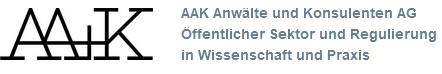 Herzlichen Dank für Ihre Aufmerksamkeit!
PD Dr. Goran Seferovic, RA
Seferovic@aa-k.ch
8